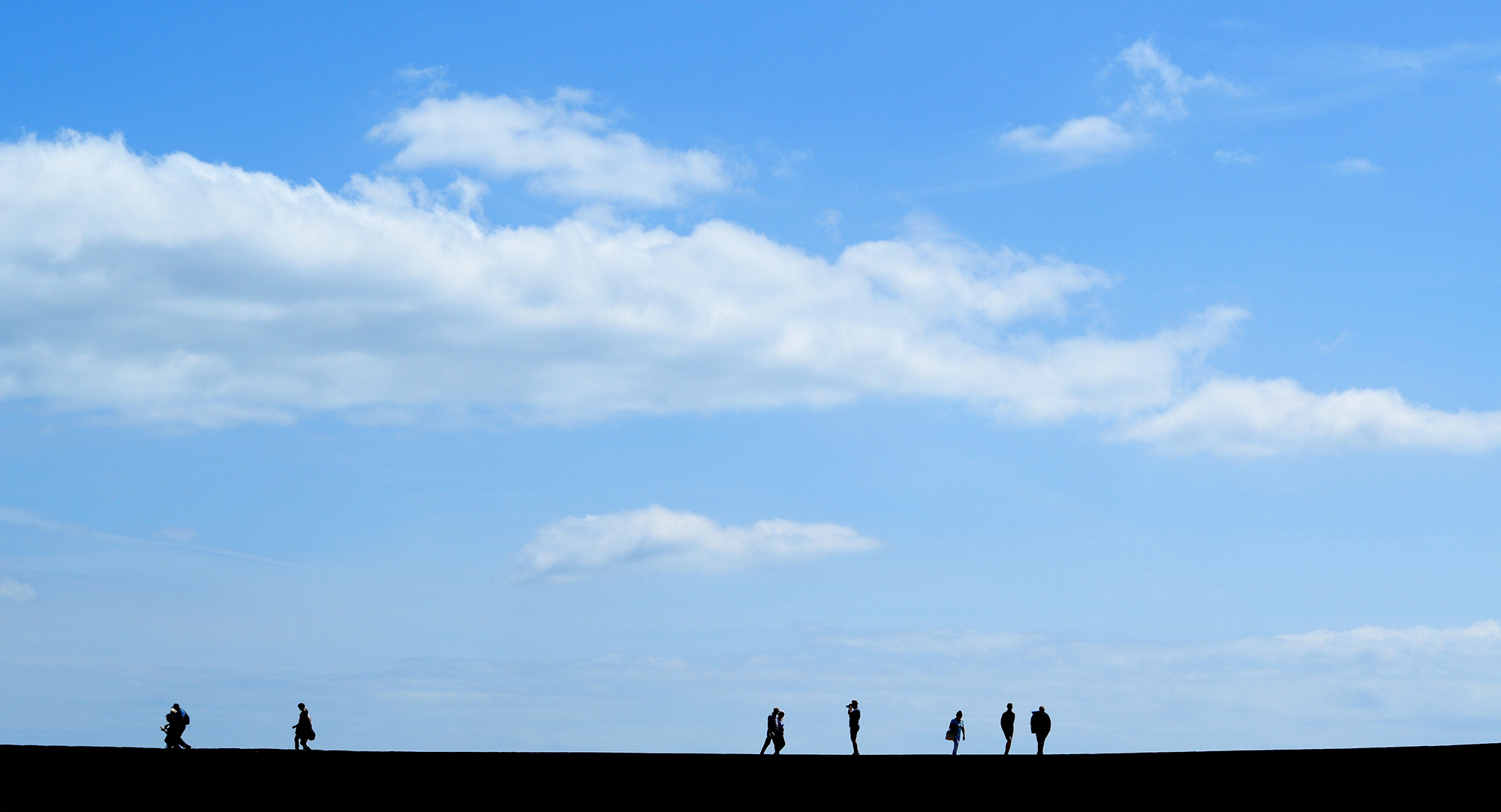 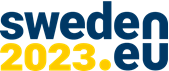 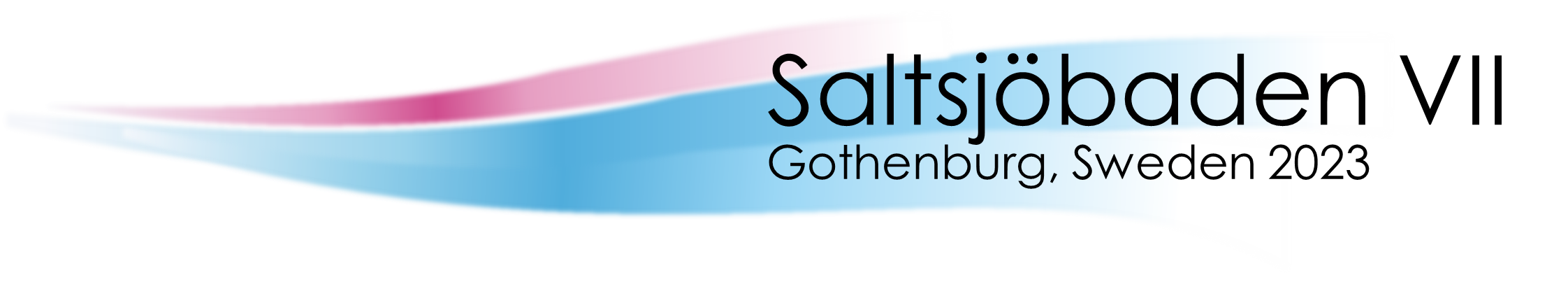 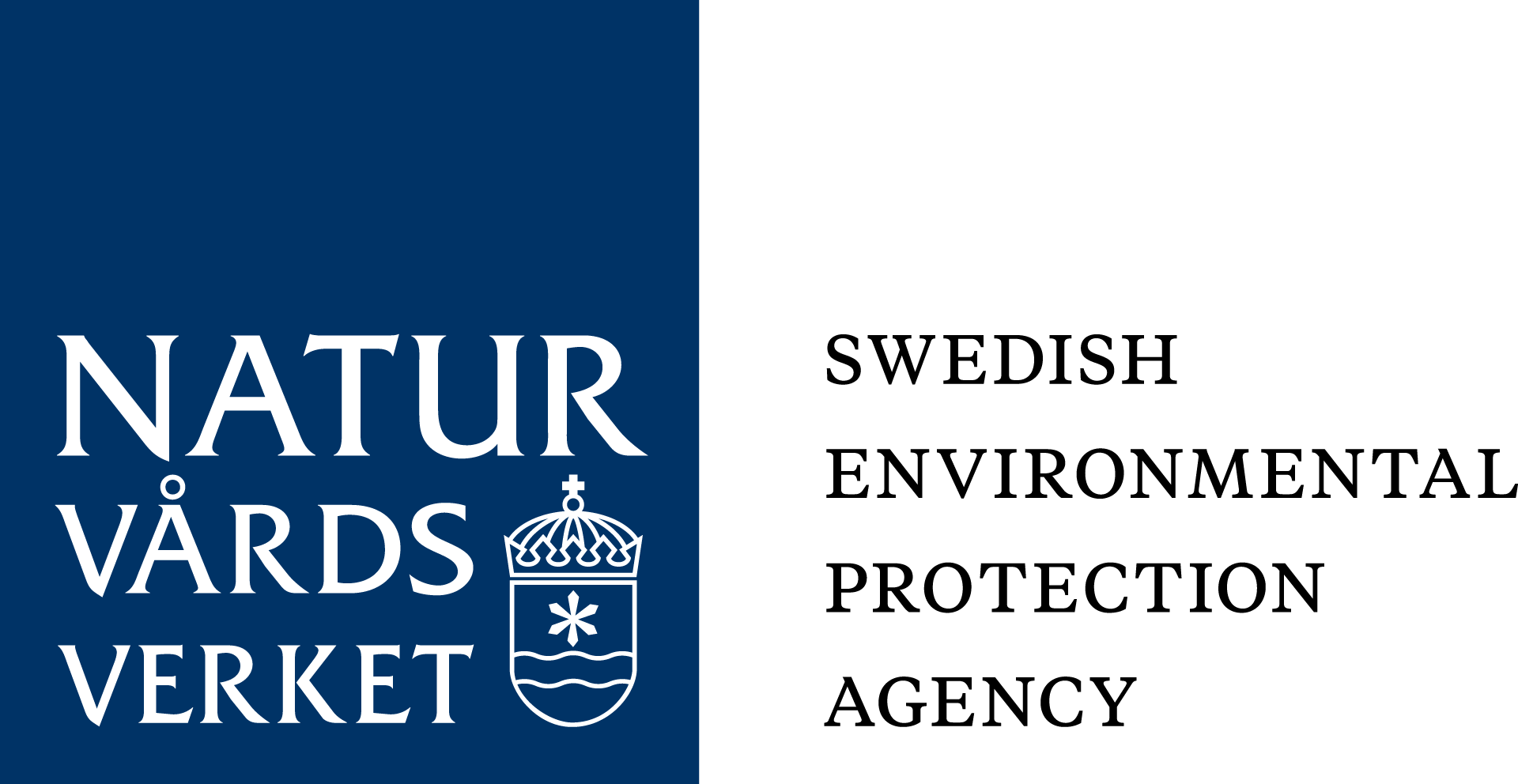 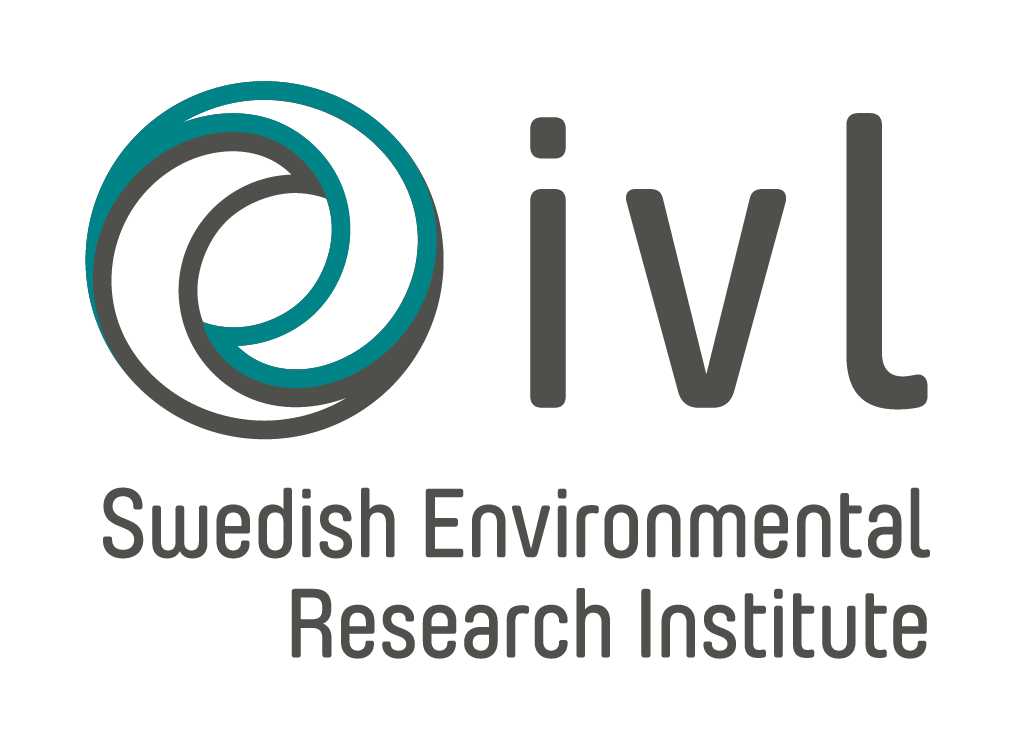 Air Pollution Management in a World under Pressure
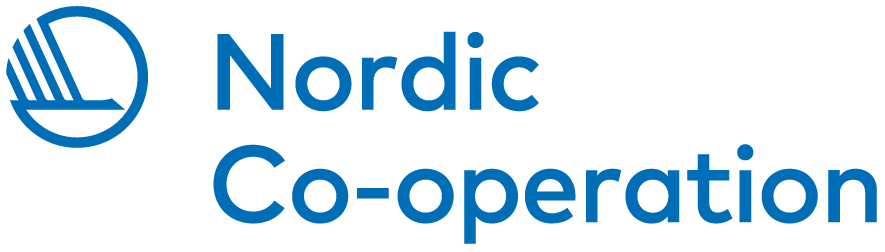 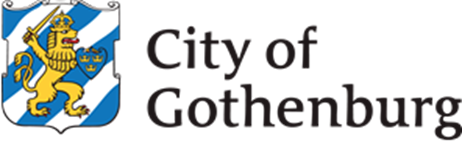 [Speaker Notes: Thank you for 
For those who don’t know me yet, my name is Viktor Klemetz and I am a project manager at IVL Swedish Environmental Research Institute where I work with air quality management and monitoring from a local to national scale.
In march this year I got the chance to work alongside almost 180 air quality scientists and experts at the reocurring Saltsjöbaden workshop, the 7th in its line.

Before we get any further into the outcomes of the workshop I would like to ask everyone who attende the workshop to raise there hand.
Now I ask everyone else to take a look at these people and remember them, because if you have any questions after the presentation about the workshop I will gladly direct you all to these hardworking participants.

Moving on…]
“Saltsjöbaden” meetings
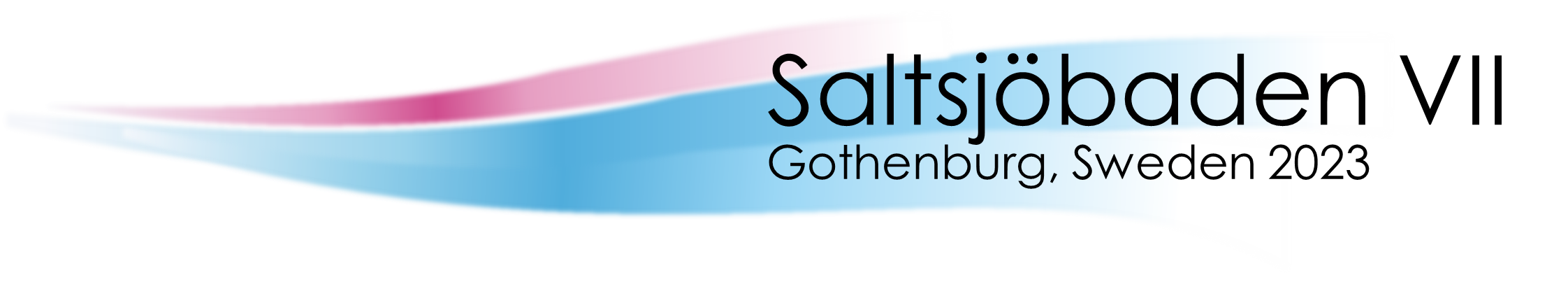 Saltsjöbaden I 	10-12 April 2000. Saltsjöbaden.
Outcome: Agenda for the EU CAFE process
Saltsjöbaden II 	25-27 October 2004. Gothenburg 
Outcome: HTAP 
Saltsjöbaden III 12-14 March 2007. Gothenburg
Outcome: TFRN 
Saltsjöbaden IV 19-21 October 2009. Gothenburg
Outcome: SLCF highlighted at COP15 2009 in Copenhagen 
Saltsjöbaden V 24-26 June 2013. Gothenburg
Outcome: Increase activities to local and global scale. Communication
Saltsjöbaden VI 19-21 March 2018. Gothenburg.
Outcome: Proposal for global cooperation (FICAP)
Saltsjöbaden VII 13-15 March 2023. Gothenburg
Outcome: Proposed target for improvement in air quality. Agenda for global cooperation.
[Speaker Notes: The Saltsjöbaden is, as I said, the 7th in its line is here presented with some of its outcomes. It all started in Saltsjöbaden in Stockholm but has since the second meeting been held in Gothenburg. 
Almost 20 years later there haven’t been a single person brave enough to come forward and asked why the name hasn’t been changed.]
About the workshop
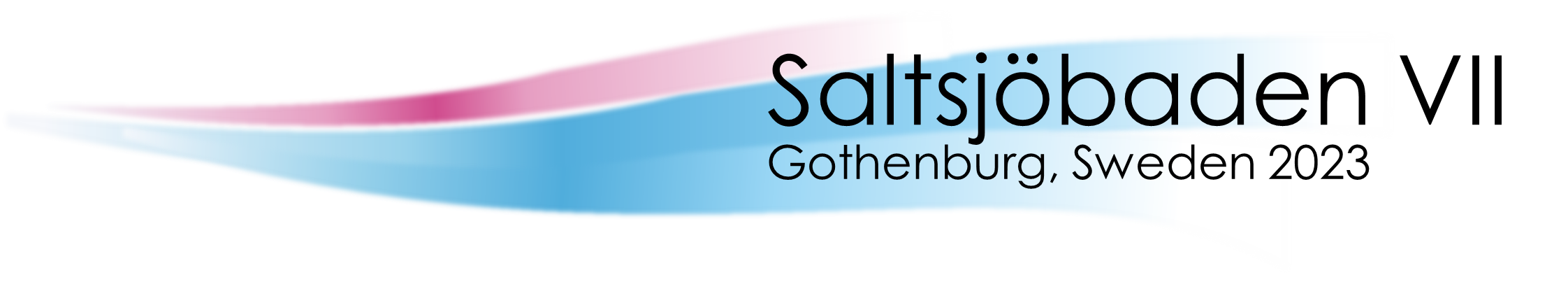 Gathered  approx 180 scientists, policymakers, NGOs and other stakeholders.
Discussions of future challenges and options in international air pollution management under the Chatham house rules.
6 working groups, each led by 2-3 chairs.
Outcome: a series of recommendations directed towards organisations and processes responsible for taking action.
Back-to-back: early career workshop & Forum for International Cooperation on Air Pollution.
[Speaker Notes: For the 7th meeting we managed to gather

For those of you who have not heard about the Chatham house rules, it’s an approach where everyone is free to share and use information from the discussions, but is not allowed to reveal who made any particular comment, which from our expeience opens up for more discussions.

But as you might imagine, putting nearly 180 people in a room to try to work out rekommendations against a deadline is hard as it is. Therefore, the participants were distributed into 6 more manageble groups to discuss different topics. Eah group was led by 2-3 chairs who were gifted bags of swedish candy after the workshop which by the looks of them were greatly needed.]
Working groups
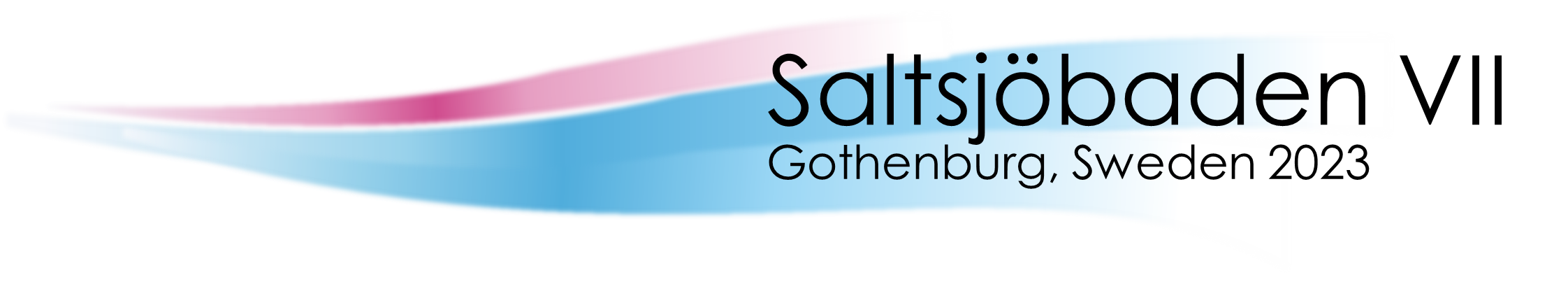 Attain good air quality in airsheds (city areas) at risk
Achieve policy-relevant understanding of air pollution effects on health
Fulfil Air Convention objectives
Transform nitrogen waste into nitro-resource & flourishing ecosystems
Integrate policies and research on air pollution, climate and biodiversity
Accomplish significant air quality improvements through international cooperation
[Speaker Notes: The first WG was named…and discussions were about/participants were discussing…

Hotspot areas, Low-cost air quality sensors in areas with limited financial resourses, mobility challanges, climate change action as motivator for increased efforts on air pollution.
How to estimate health impacts, improve communication of health, measures needed to reduce health effect of air pollution
Improve implementation of the Gothenburg Protocol, policy cooperation with related policy areas, how to adress imported pollution from outside UNECE, encourage ratification of existing protocols
Nitrogen budget technologies that might increase ammonia pollution
Arctic warming, methane policy initiatives, agricultural sector, policy cooperation
Barriers and opportunities for reducing air pollution, cooperation between neighbouring countries]
3 kinds of recommendations
Not all suggested measures included in this presentation
Recommendations/measures highlighted in yellow are directed towards TFMM or EMEP (among others)
[Speaker Notes: One overarching recommendation.
Four cross-cutting recommendations: Four themes amongst the recommendations from the parallel discussions can be presented under common headings. 
Eleven topic-specific recommendations. Some of the topic-specific recommendations have been moved to become part of the cross-cutting recommendations.
Except for the overarching recommendation, the recommendations are not ordered with respect to importance.]
Overarching recommendation
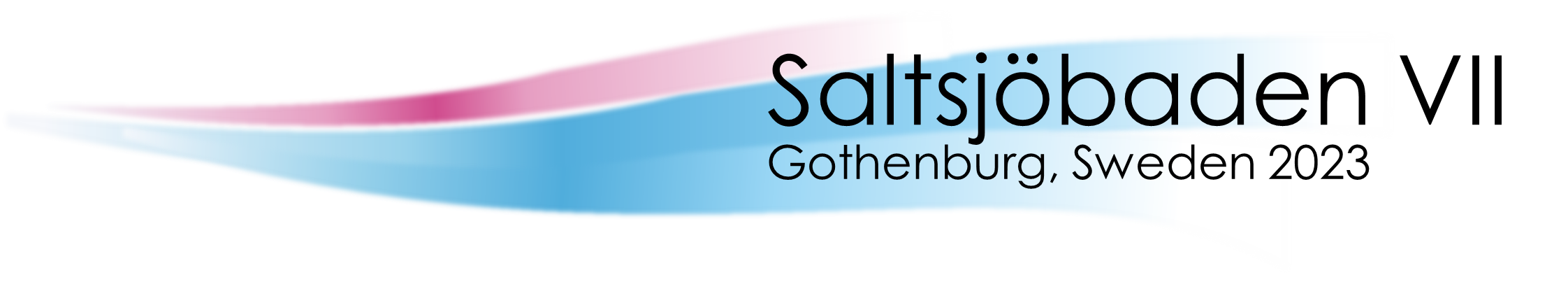 Key international organisations should consider setting a long term objective: 
Preliminary suggestion at the meeting: 


Air pollution effects to human health and ecosystems should be reduced by 50% to 2035

(EB, UNEP General Assembly, WHO General Assembly and others)
[Speaker Notes: A global environmental agreement for air pollution does not currently exist , however common targets provides good motivation for ambitious cooperation within regions and between regions. 

Kan behöva bearbetas]
Cross-cutting recommendations
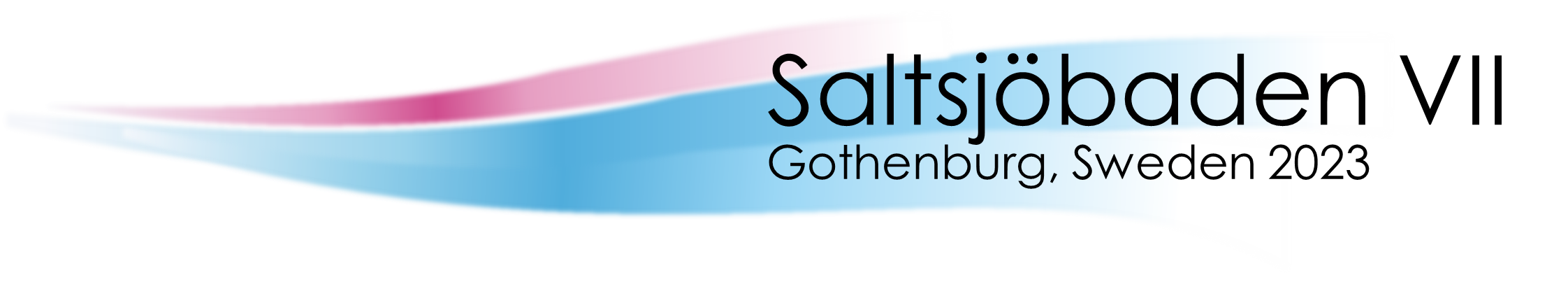 Increase action on methane as a tropospheric ozone precursor and as a key co-beneficial air pollution and climate change compound. 
Set binding methane targets and increase ambition on ammonia in environmental agreements 
Further improve scientific understanding of links between methane and ozone, 
Expand mandate of TFRN to also consider methane emissions from agriculture
Increase engagement in actions that lead to sharper and faster reduction of UN/ECE ammonia emissions.
Develop and apply nitrogen reuse policies within the agricultural/food sector.
Assess environmental risks and consequences from nitrogen emissions if ammonia is used as an energy carrier.
[Speaker Notes: Proposed measures were to…
Methane stands out as a unique problem that requires more attention from the air pollution science and policy communities as it strongly affects the UN/ECEs possibility to reach regional targets for ground-level ozone concentrations
 Not decreased as fast as other pollutants, and we can see a changing atmospheric behaviour of ammonia]
Cross-cutting recommendations
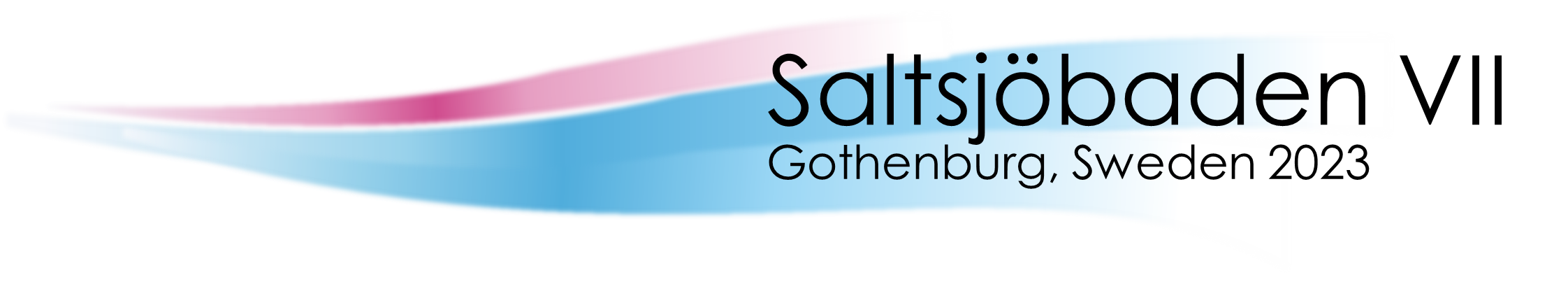 Continue efforts to, and specify how, the Air Convention can become more active and build better synergies with other international environmental agreements.
Engage through the planned UNEP Science Policy Panel on chemicals, waste and pollution
Ensure that European CAP includes cross-compliance with the EU Habitat directive with respect to nitrogen
Initiate and promote a special report on “Air Pollution and Climate” to support the current UNFCCC process
Strengthen communication activities and develop tailor-fit activities.
Develop guidelines/roadmaps on air quality monitoring and management adapted to low- and middle-income countries
Help our communicators to distinguish between uncertainty over details and our absolute certainty over general direction/scientific consensus
Unfold the complexity in communication of air pollution health effects and simplify the messages
[Speaker Notes: 3. The Air Convention needs to establish / intensify linkages and synergies with the very same international environmental agreements. The EU Zero Pollution Action can serve as a model for making policy linkages.
4. How can we facilitate for air pollution scientists and policy makers to better reach other policymakers and civil society for enhancing focus on air quality, livable cities, nature engagement, international cooperation, links to climate agenda etc.]
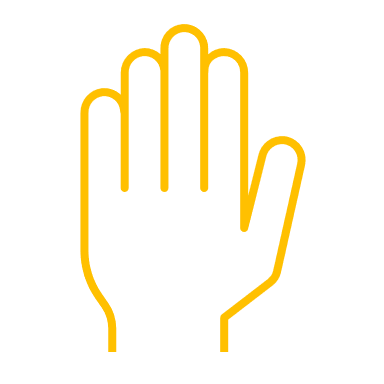 Quick quiz
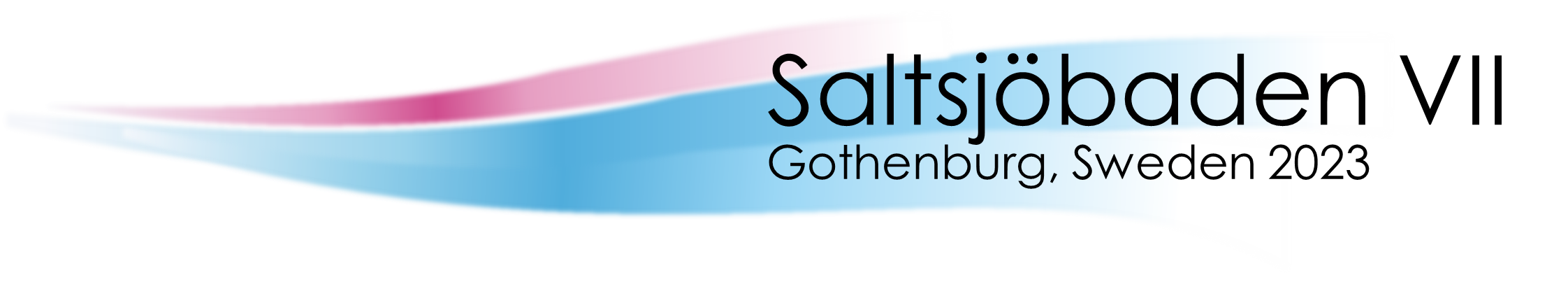 How many working groups (WGs) were the participants divided into? 
5		6		7

How many recommendations did the workshop result in?
14		15		16		

What were the chairs of each WG gifted after the workshop for their hard work?
Bags of Swedish candy 
Bottles of local IPA
Cans of fermented herring
[Speaker Notes: To avoid me from rabble on an on, here is a quick quiz to test your]
Topic-specific recommendations
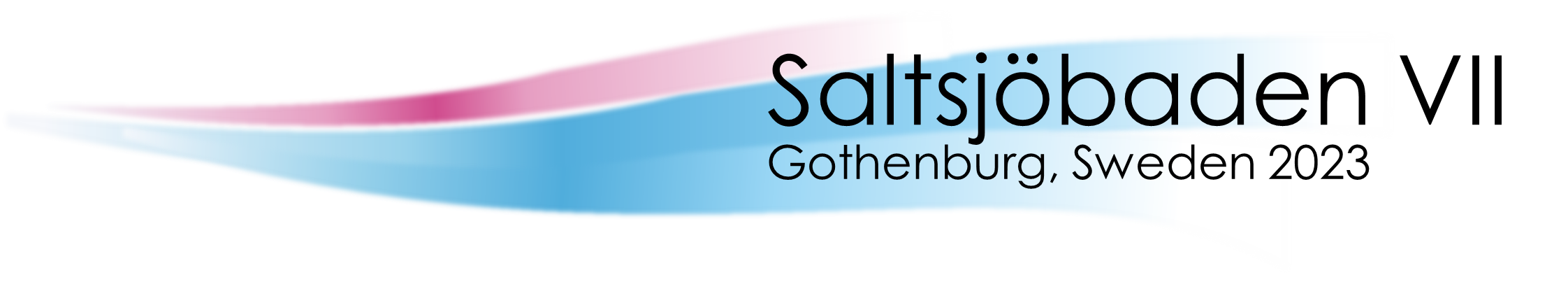 Create air quality roadmaps for low-income countries.
(FICAP, TF-Health, EB, National air pollution decision-makers)

Develop guidance documents on how to access finance resources and overcome implementation barriers for clean residential heating solutions.
(Development partners, i.e., IGOs and IFIs, FICAP, TFTEI)
Improve scientific rigor in the application and advancement of methods for environmental health studies and burden of disease estimations(ISEE, ERS, WHO)
[Speaker Notes: Absence of data in low income countries. Low cost sensors could be a complementary tool
-
By this, we mean that currently the proportion of low-quality studies and meta-analyses is high, but these methodological problems might go undetected unless thoroughly reviewed]
Topic-specific recommendations
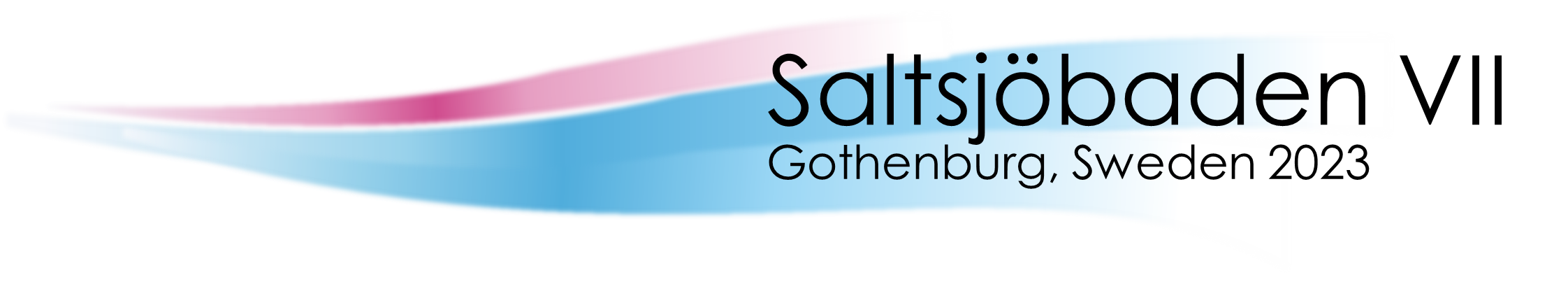 Increase efforts to use the Gothenburg Protocol as an instrument for cleaner air.
(Parties, non-Parties to the Air Convention)

Continue clarification efforts with respect to abatement and implementation barriers, develop a staged commitment approach.
(EB, Parties, non-Parties) 

Integrate changes in production and consumption of agricultural products, and in bioenergy use into future scenarios and for negotiation support to the Air Convention.
(MSC-West, TFMM, CIAM, TFRN, Parties)
s
[Speaker Notes: 4. Actions to promote investments in programs and improvements of emission inventories and projections which can lead to co-benefits such as health awareness, industrial competetiveness and inclusion of air pollution into cooperation agreements.
5. Barriers (political, financial/economic, institutional, regulatory, capacity, technical) exist because countries are at different stages of implementation/ratification. Focus on abatement and implementation?
6. We need to take into account these factors in our scenarios]
Topic-specific recommendations
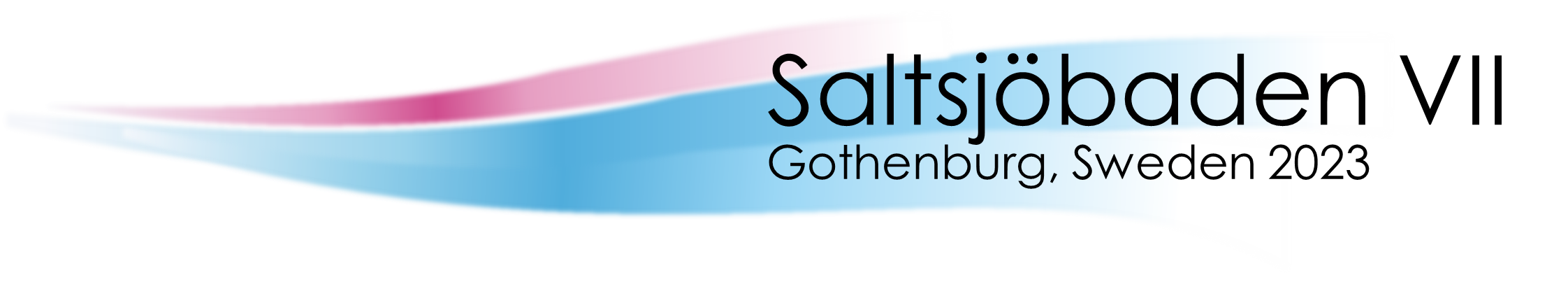 Strengthen key indicators of damage to terrestrial biodiversity across the UNECE region to set critical loads and levels for nitrogen deposition and ammonia concentrations.(EB, and parties)

Prioritize the protection and maintenance of nature types and areas still in good condition over restoration of already damaged areas.
(EB, WGE)

Increase the number of indicators used to show the impacts of air pollution on vegetation (crops and ecosystems). (EB, WGE) 
s
[Speaker Notes: 7. In other words, further developing and disaggregate key indicators to support the Air Convention objectives
8. Prioritize measures which are effective to reduce air pollutants that are harmful to the ecosystems and biodiversity.
9. Missing aspects are contribution of methane to ozone impacts, among others]
Topic-specific recommendations
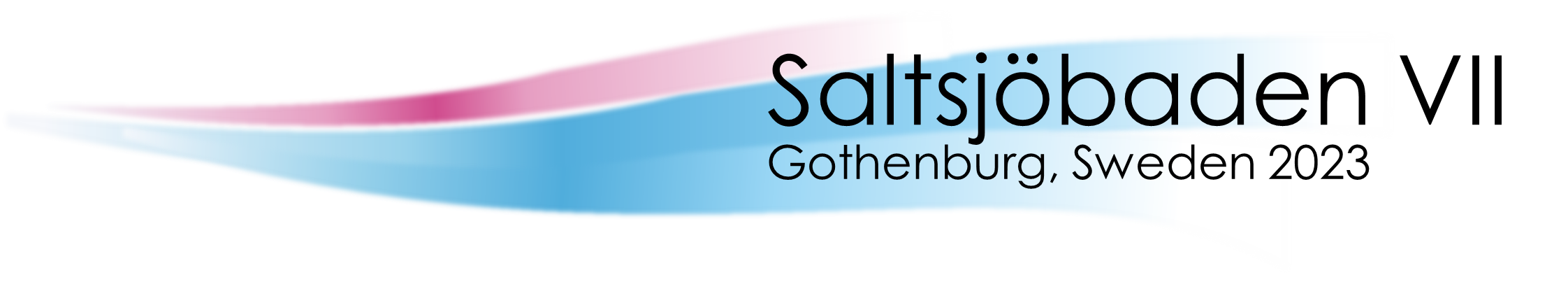 Streamline online resources(FICAP, UNEP) 

Develop frameworks for international cooperation within and between regional cooperation networks.(UNECE, UNEP/CCAC, FICAP, other international organizations.)
[Speaker Notes: 10. Creating some sort of hub for air quality guidance documents, tools and knowledge from the scientific community
11. Benefits of intraregional collaboration]
Thanks
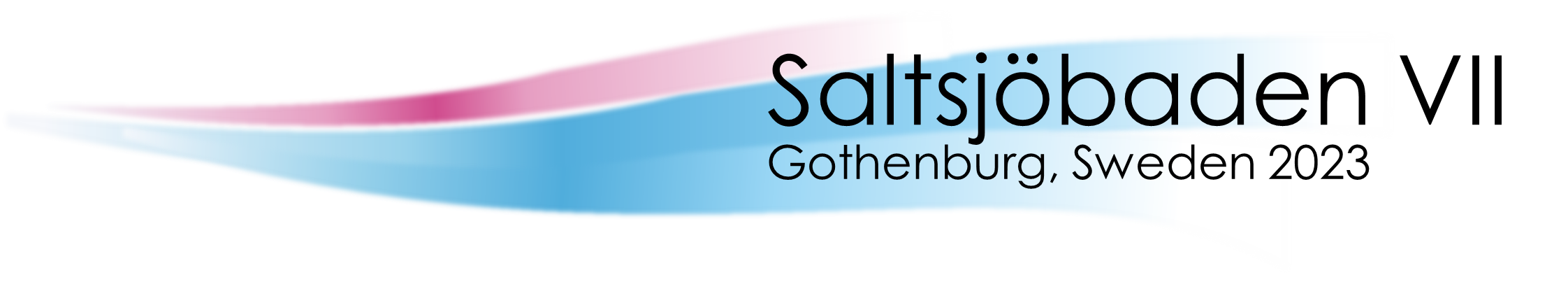 to all those engaged in the meeting: giving presentations, leading working groups, advisory board and particpating in discussions
to all organisations that have contributed to organising the meeting 

The report will soon be available on the Saltsjöbaden webpage
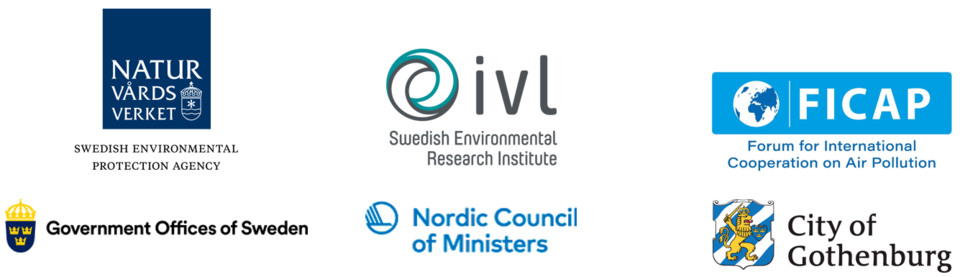